Estatística: Aplicação ao Sensoriamento RemotoSER 204 - ANO  2024Estimação Pontual
Camilo Daleles Rennó
camilo.renno@inpe.br
http://www.dpi.inpe.br/~camilo/estatistica/
Inferência Estatística
Considere o experimento: retiram-se 3 bolas de uma urna (com reposição). Define-se uma v.a. X cujo valor representa o número total de bolas vermelhas dentre as 3 escolhidas. Qual a média e variância de X?
Quais os valores possíveis de X?
	Valores inteiros (número de tentativas bem-sucedidas)
	Mínimo 0 (nenhuma bola vermelha)
	Máximo 3 (todas 3 são bolas vermelhas)
	X: {0, 1, 2, 3}

Qual a distribuição de probabilidade de X?
	 X é discreto
	A probabilidade de sucesso p é igual para todas tentativas (sorteio com reposição)
	O número de sorteios é pré-definido (n = 3) e o número de sucessos é a v.a. X
	Distribuição: Binomial

Quais os parâmetros que definem esta Binomial?
	n e p
	n = 3
	p = ?
DISTRIBUIÇÃO CONHECIDA
PARÂMETRO(S) DESCONHECIDO(S)
2
(precisaria conhecer toda a população)
Inferência Estatística
Numa imagem, um pixel é selecionado ao acaso. Define-se uma v.a. X cujo valor representa seu valor digital. Qual a probabilidade deste pixel possuir valor entre 100 e 150?

Quais os valores possíveis de X?
	Considerando uma imagem 8 bits...
	Mínimo 0 (região escura)
	Máximo 255 (região clara)
	X: {0, 1, ..., 255}

Qual a distribuição de probabilidade de X?
	X é discreto
	Distribuição: Desconhecida (discreta)

Que parâmetros são necessários para definir esta distribuição?
	???????
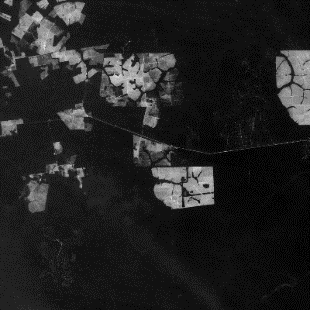 DISTRIBUIÇÃO DESCONHECIDA
3
inferir certas características da população

Amostra Aleatória
Inferência Estatística
n elementos (ou objetos) da população
	ex: sortear n pixels de uma imagem
			(com ou sem reposição)

n realizações da v.a.
	ex: medir a reflectância de um objeto 				n vezes
amostra

distribuição desconhecida
e/ou
parâmetros desconhecidos
a amostra constitui um conjunto de n v.a.
X1, X2, ..., Xn com mesma distribuição (conhecida ou não)

4
Amostra Aleatória
Como uma amostra aleatória é um conjunto de n v.a.:

cada amostragem resulta num conjunto distinto de valores e portanto pode levar a uma conclusão distinta
Sorteio de 10 bolas
Conclusão:
bolas vermelhas são maioria
mesma proporção
só há bolas vermelhas na urna!
Grandes questões:

Quão representativa é a amostra disponível para a análise?
	tamanho de amostra e métodos de obtenção das amostras
Que características devem ser observadas para representar a população?
	estimação de parâmetros
Quão confiável é conclusão obtida pela pesquisa?
	erros
5
estimar
Estimação
Estimação de Parâmetros
Amostra
População
Distribuição de Probabilidade (ou FDP)

Parâmetros
Distribuição Amostral (Frequências)

Estatísticas
(valor fixo)
(variável aleatória)
pontual (estatísticas)

por intervalo (intervalos de confiança)
OBS:	estatística:	é a v.a. que estima (pontualmente) um parâmetro (populacional)
		  				as vezes é chamada simplesmente de estimador
		estimativa: é o valor do estimador obtido para uma amostra específica
6
Distribuição Amostral
É muito comum utilizar um conjunto de valores observados (amostra) para tentar “enxergar” a verdadeira distribuição da população.

Esta capacidade, é claro, depende do tamanho e representatividade da amostra.

Obs1: Tipos de amostragem e tamanho ideal de uma amostra serão discutidos em “Teoria de Amostragem”.

Obs2: Testes estatísticos formais que visam comprovar se uma população segue ou não uma distribuição específica serão discutidos durante o curso.

Existem pelos menos 3 representações gráficas que podem ser utilizadas para avaliar a distribuição amostral:

histograma (gráfico de frequências)
frequência acumulada
boxplot
7
método dos momentos
método da máxima verossimilhança

Estimação Pontual de um Parâmetro
amostra composta por n valores
parâmetro desconhecido 
De que maneira os valores da amostra podem ser combinados a fim de se produzir uma “boa” estimativa desse parâmetro ?
 é preciso conhecer a distribuição!
8
Estimação Pontual de um Parâmetro
Como escolher qual estimador é melhor?
Importante:
lembre-se que todo estimador é uma v.a. e portanto seu valor (estimativa) varia de amostra para amostra
dificilmente (ou é improvável) que uma amostra forneça uma estimativa igual ao parâmetro que se deseja estimar
9
Estimação Pontual de um Parâmetro
 A média das estimativas de todas as amostras de tamanho n possíveis de serem retiradas da população é igual ao verdadeiro valor do parâmetro
ser não tendencioso
(exatidão)
ter variância mínima
(precisão)
 O melhor estimador irá produzir estimativas mais próximas entre si (idealmente próximas ao verdadeiro valor do parâmetro)
Tiro ao alvo
Exato
Preciso
Exato
Inexato
10
Impreciso
Preciso
Estimação Pontual de 
Seja X uma v.a. com distribuição qualquer com média () e variância (2) também desconhecidas. Retira-se uma amostra de tamanho n com a finalidade de se estimar .
média populacional 
Ex. amostra com  n = 5       {3,4; 4,5; 2,6; 3,8; 6,0}
De que maneira os valores da amostra podem ser combinados a fim de se produzir uma “boa” estimativa de ?
Como não há nenhuma razão para acreditar que um valor da amostra é mais importante do que o outro:
média amostral
dados agrupados
(v.a. discreta)
11
Estimação Pontual de 
Seja X uma v.a. com distribuição qualquer com média () e variância (2) também desconhecidas. Retira-se uma amostra de tamanho n com a finalidade de se estimar .
média populacional 
Verificando a tendenciosidade de
estimador
não tendencioso
Interpretação (teórica): se calculássemos a média dos     de todas amostras (de tamanho n) possíveis de serem obtidas, o resultado seria 
12
Estimação Pontual de 
Seja X uma v.a. com distribuição qualquer com média () e variância (2) também desconhecidas. Retira-se uma amostra de tamanho n com a finalidade de se estimar .
média populacional 
Calculando a variância de       (avaliação de precisão)
2       +         2        + ... +         2
Se as amostras forem independentes, ou seja, se elas não guardarem nenhuma relação entre si.
13
Estimação Pontual de 
Seja X uma v.a. com distribuição qualquer com média () e variância (2) também desconhecidas. Retira-se uma amostra de tamanho n com a finalidade de se estimar .
média populacional 
A precisão da média amostral depende da variação original dos dados (2) e do tamanho da amostra (n)
Quanto maior o tamanho da amostra (n), mais precisa será a estimativa de 
14
Estimação Pontual de 
média populacional 
Simulando-se     a partir de amostras de uma v.a.
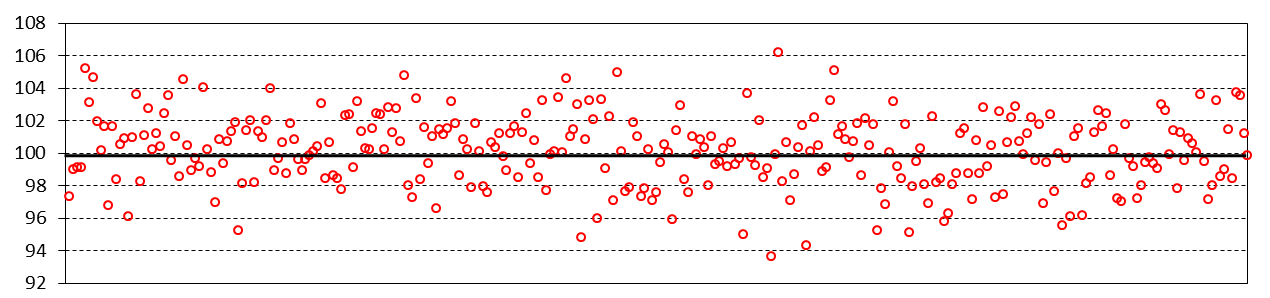 3000 simulações

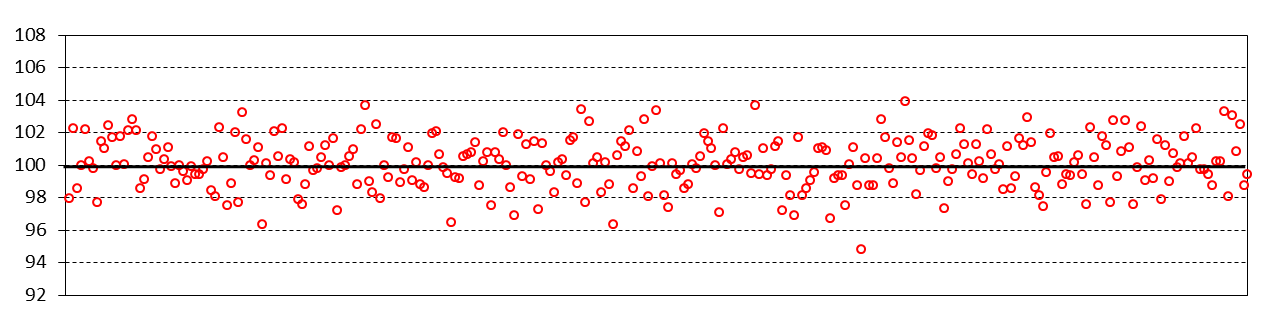 
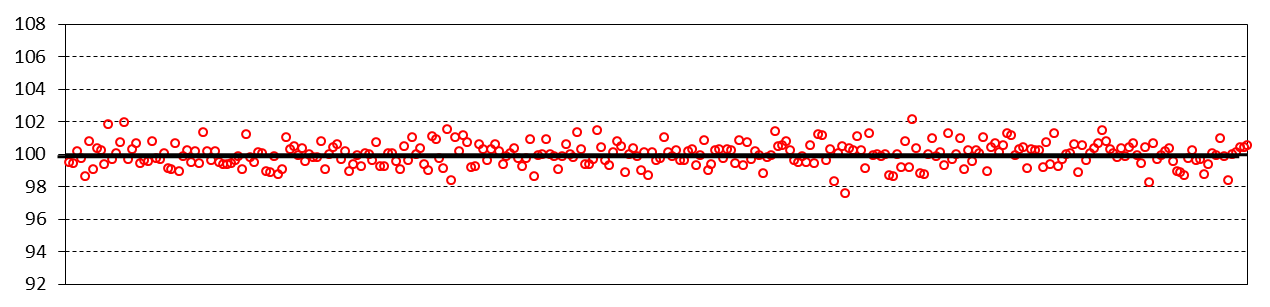 
15
Estimação Pontual de 2
Seja X uma v.a. com distribuição qualquer com média () e variância (2) também desconhecidas. Retira-se uma amostra de tamanho n com a finalidade de se estimar 2.
variância populacional 2
De que maneira os valores da amostra podem ser combinados a fim de se produzir uma “boa” estimativa de 2?
Como não há nenhuma razão para acreditar que um valor da amostra é mais importante do que o outro e  é desconhecido:
Mas será um estimador tendencioso?
16
Estimação Pontual de 2
Seja X uma v.a. com distribuição qualquer com média () e variância (2) também desconhecidas. Retira-se uma amostra de tamanho n com a finalidade de se estimar 2.
variância populacional 2
17
Estimação Pontual de 2
Seja X uma v.a. com distribuição qualquer com média () e variância (2) também desconhecidas. Retira-se uma amostra de tamanho n com a finalidade de se estimar 2.
variância populacional 2
18
Estimação Pontual de 2
Seja X uma v.a. com distribuição qualquer com média () e variância (2) também desconhecidas. Retira-se uma amostra de tamanho n com a finalidade de se estimar 2.
variância populacional 2
19
Estimação Pontual de 2
Seja X uma v.a. com distribuição qualquer com média () e variância (2) também desconhecidas. Retira-se uma amostra de tamanho n com a finalidade de se estimar 2.
variância populacional 2
estimador
tendencioso!
20
Estimação Pontual de 2
Seja X uma v.a. com distribuição qualquer com média () e variância (2) também desconhecidas. Retira-se uma amostra de tamanho n com a finalidade de se estimar 2.
variância populacional 2
estimador
não tendencioso
variância amostral
Curiosidade:                              (precisão aumenta com o tamanho da amostra!)
Interpretação (teórica): se calculássemos a média dos     de todas amostras (de tamanho n) possíveis de serem obtidas, o resultado seria 2
21
(ver Estimadores.xlsx)
Estimação Pontual de 2
variância populacional 2
Simulando-se     a partir de amostras de uma v.a.
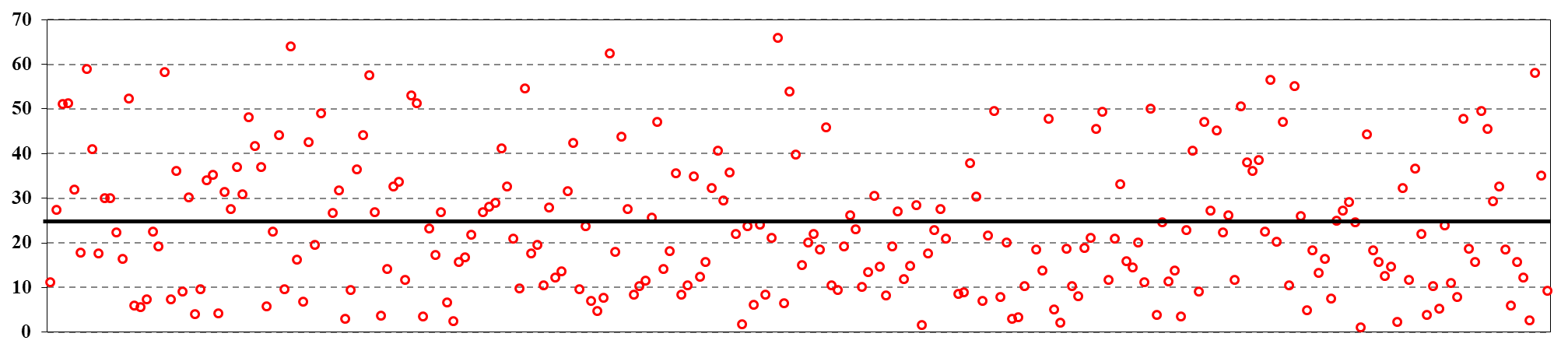 3000 simulações
2
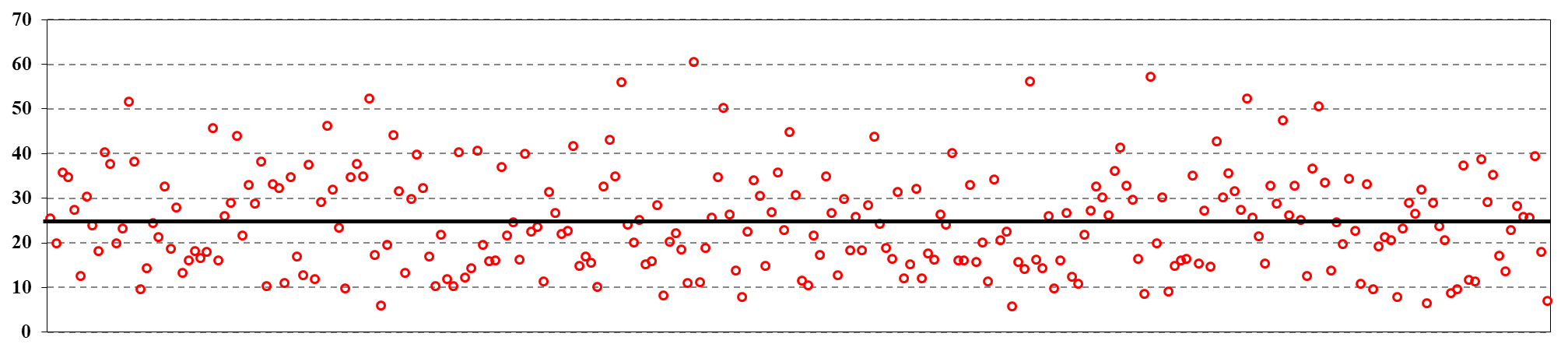 2
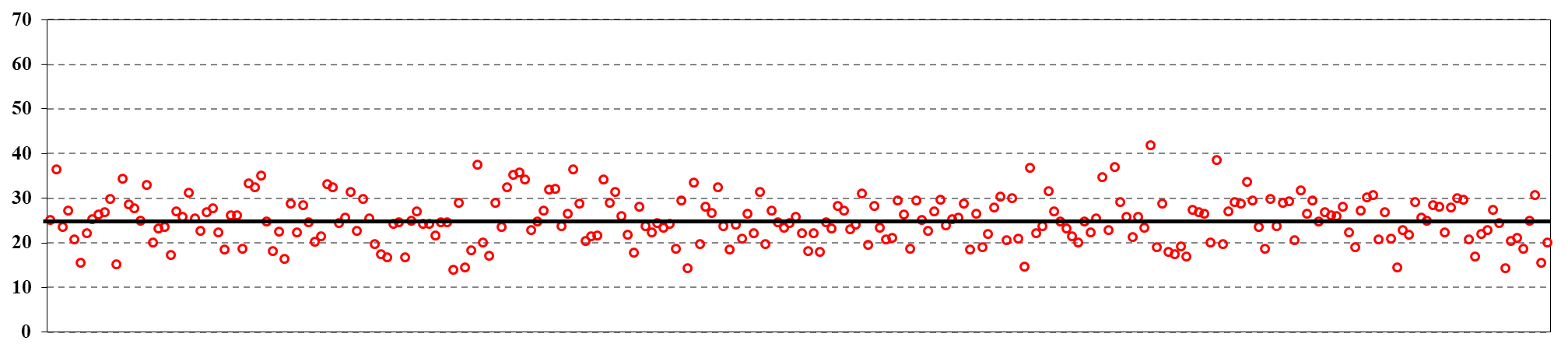 2
22
Proporção Amostral
Estimação Pontual de p
Numa urna, há N bolas, sendo K vermelhas e N – K azuis. Assim, pode-se dizer que K/N representa a proporção p de bolas vermelhas na urna (que por sua vez, representa a probabilidade de se selecionar uma bola vermelha desta urna).
Mas se N e K são desconhecidos, como estimar p?
Considere que n bolas são escolhidas ao acaso (com reposição), definindo-se Y como o número de bolas vermelhas entre as n selecionadas, qual a distribuição de Y?

	Y ~ Binomial(n, p)
Xi ~ Bernoulli    p = P(Xi = 1)       P(sucesso)
Qual é o melhor estimador pontual de p?
estimador
não tendencioso
Quanto maior o tamanho da amostra (n), mais precisa será a estimativa de p
Quanto mais p se aproxima de 0,5 (50%), menos precisa será sua estimativa
23
Estimação Pontual de p
proporção populacional p
Simulando-se     a partir de amostras de uma v.a.
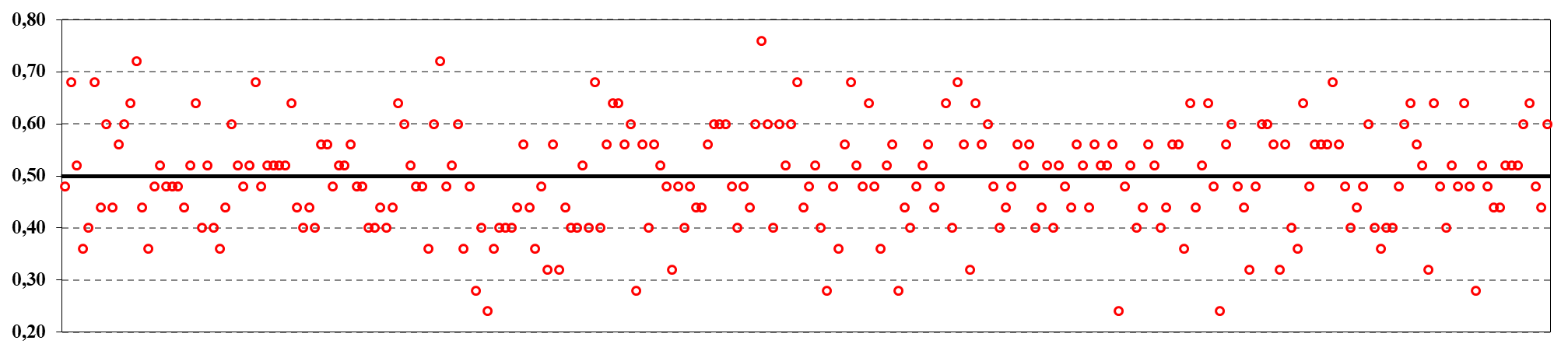 3000 simulações
p
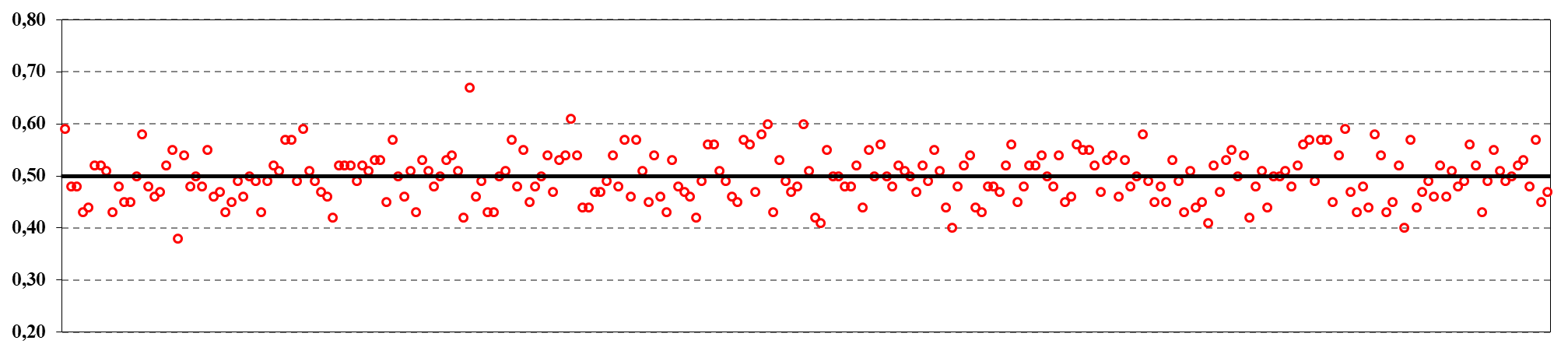 p
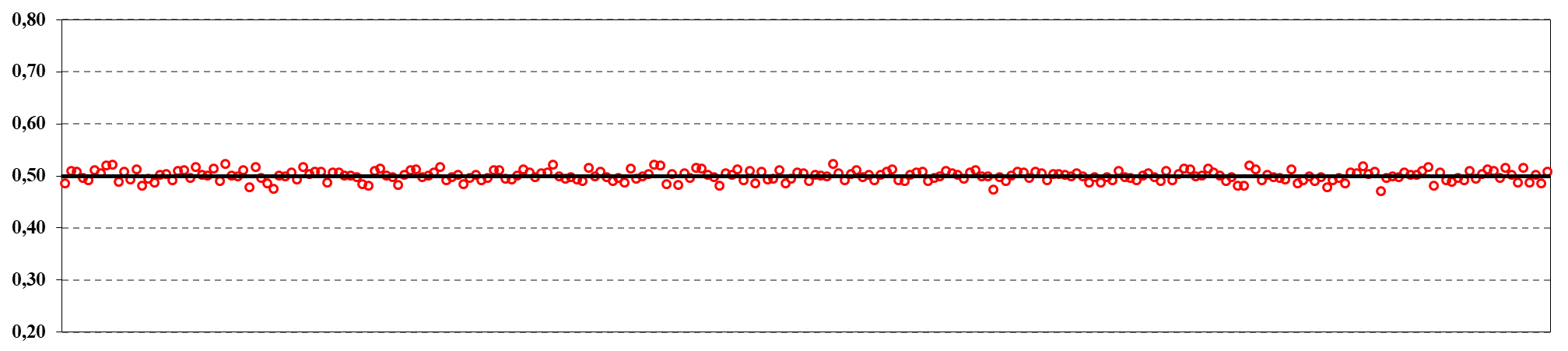 p
24
Estimação Pontual de p
proporção populacional p
Simulando-se     a partir de amostras de uma v.a.
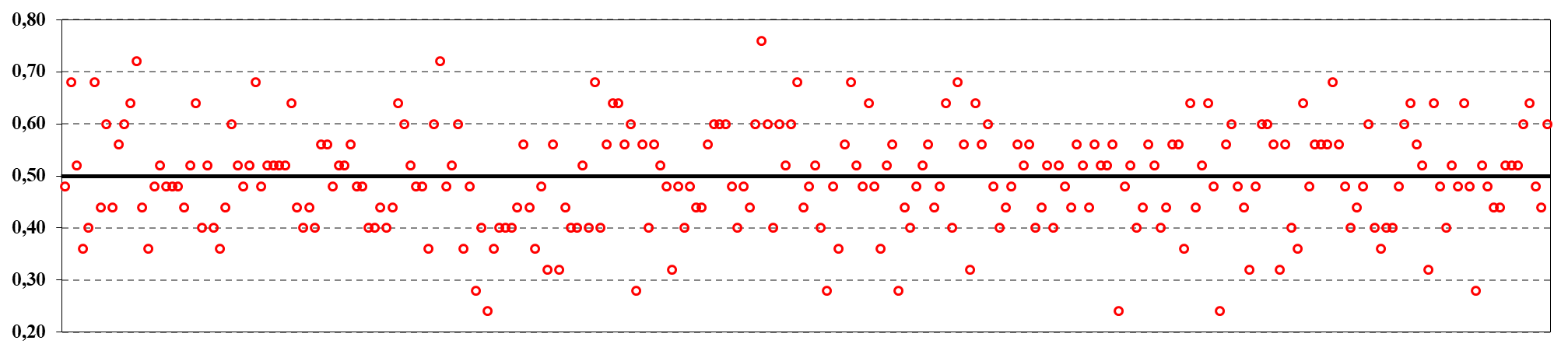 3000 simulações
p
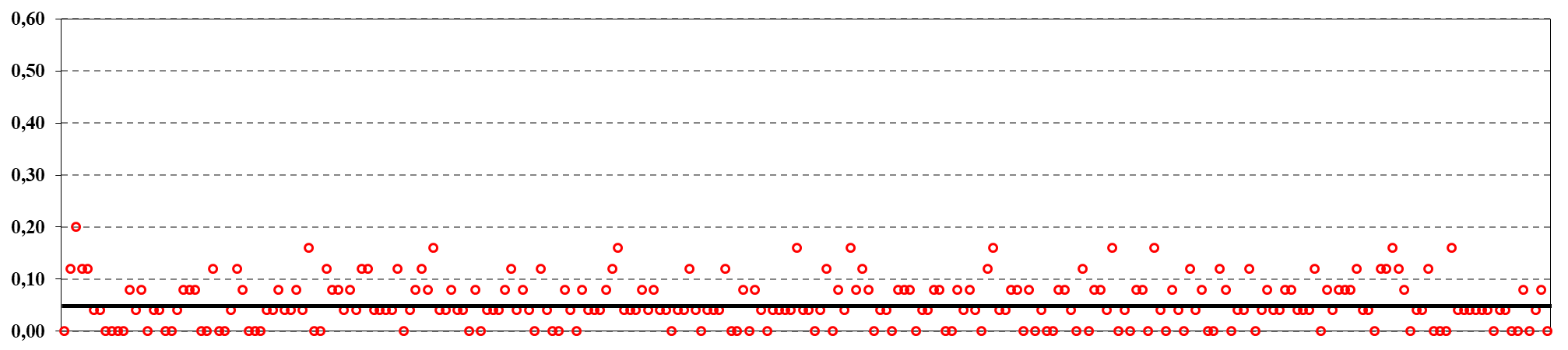 p
25
Estimação Pontual de  e 2
Exemplo: uma amostra (n = 12) é retirada de uma população e os seguintes valores são observados: 0, 2, 3, 5, 2, 1, 2, 1, 3, 3, 4, 2. Calcule a média e variância amostrais.
distribuição amostral
média amostral
(dados brutos)
(dados agrupados)
(usando FA)
(usando FR)
26
Estimação Pontual de  e 2
Exemplo: uma amostra (n = 12) é retirada de uma população e os seguintes valores são observados: 0, 2, 3, 5, 2, 1, 2, 1, 3, 3, 4, 2. Calcule a média e variância amostrais.
distribuição amostral
variância amostral s2
(dados brutos)
(dados agrupados)
27
Estimação Pontual de , 2 e p
Observações:

, 2 e p são parâmetros que representam a população e portanto são valores fixos sendo, em geral, desconhecidos
, s2 e    são estatísticas calculadas a partir da amostra e representam variáveis aleatórias (cada conjunto de amostras pode apresentar um valor diferente)
Não confunda variância amostral (s2) com variância da média amostral (Var(   ))
De modo geral, as amostras devem ser obtidas de modo independente uma das outras, ou seja, o valor de uma amostra não deve ter relação com o(s) valor(es) das outras amostras (exceção em estudos de séries temporais ou dados espaciais, onde estuda-se exatamente esta relação)
28
Utilização de amostras não independentes
T1
deslocamento
A resposta do sensor representa a integração das respostas de todos objetos que estão no campo de visada
29
Utilização de amostras não independentes
T1
T2
T3
T4
área de sobreposição
(redundância)
30
Utilização de amostras não independentes
T1
X1
T2
X2
T3
X3
T4
X4
Resolução Espacial

Tamanho do Pixel
Xi: valor que representa a resposta do sensor no tempo Ti ( elemento de resolução)
Note que estes valores não são independentes (devido a sobreposição)
31
Utilização de amostras não independentes
Suponha que X  representa um conjunto de amostras independentes de uma v.a. qualquer obtidas numa determinada sequência (série temporal por exemplo)
X′, X″ e X‴ resultam do cálculo de médias móveis (tamanho 3) aplicado sobre X
3,2
32
Utilização de amostras não independentes
Suponha que X  representa um conjunto de amostras independentes de uma v.a. qualquer obtidas numa determinada sequência (série temporal por exemplo)
X′, X″ e X‴ resultam do cálculo de médias móveis (tamanho 3) aplicado sobre X
33
Utilização de amostras não independentes
Suponha que X  representa um conjunto de amostras independentes de uma v.a. qualquer obtidas numa determinada sequência (série temporal por exemplo)
X′, X″ e X‴ resultam do cálculo de médias móveis (tamanho 3) aplicado sobre X
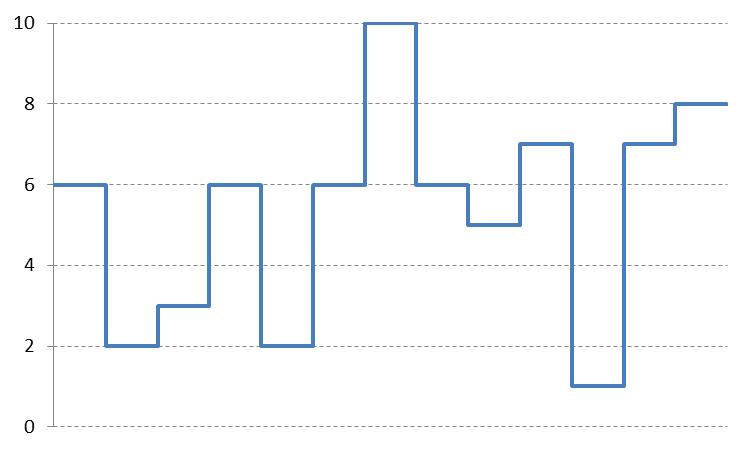 34
Utilização de amostras não independentes
Suponha que X  representa um conjunto de amostras independentes de uma v.a. qualquer obtidas numa determinada sequência (série temporal por exemplo)
X′, X″ e X‴ resultam do cálculo de médias móveis (tamanho 3) aplicado sobre X
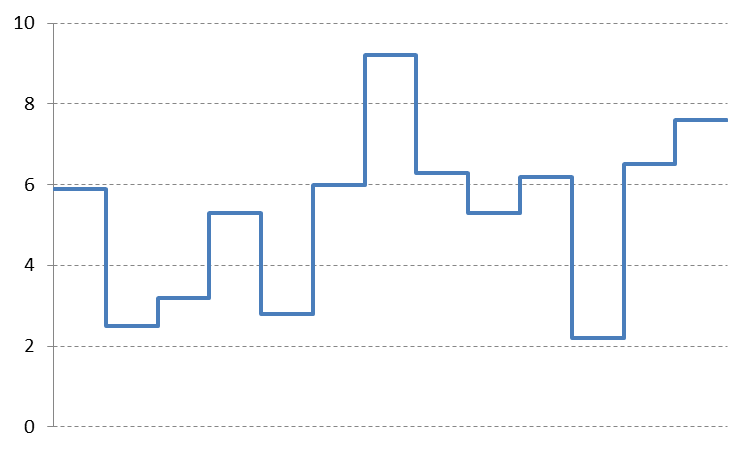 35
Utilização de amostras não independentes
Suponha que X  representa um conjunto de amostras independentes de uma v.a. qualquer obtidas numa determinada sequência (série temporal por exemplo)
X′, X″ e X‴ resultam do cálculo de médias móveis (tamanho 3) aplicado sobre X
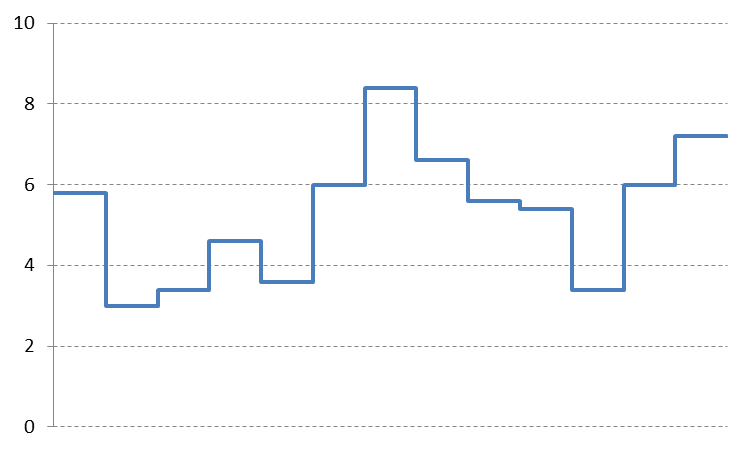 36
Utilização de amostras não independentes
Suponha que X  representa um conjunto de amostras independentes de uma v.a. qualquer obtidas numa determinada sequência (série temporal por exemplo)
X′, X″ e X‴ resultam do cálculo de médias móveis (tamanho 3) aplicado sobre X
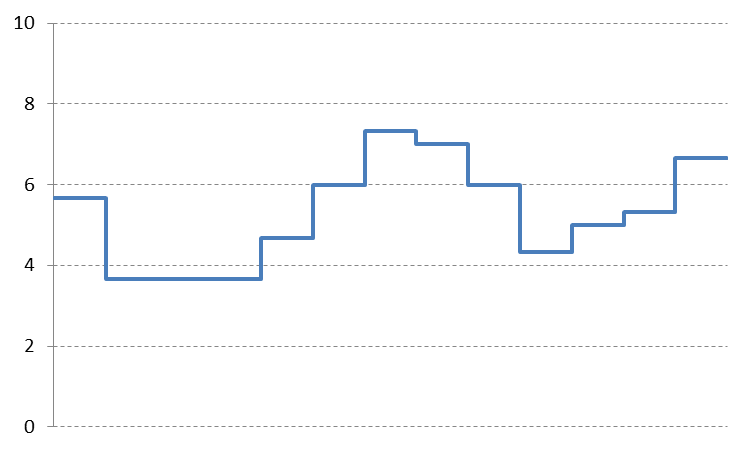 37
Utilização de amostras não independentes
Suponha que X  representa um conjunto de amostras independentes de uma v.a. qualquer obtidas numa determinada sequência (série temporal por exemplo)
X′, X″ e X‴ resultam do cálculo de médias móveis (tamanho 3) aplicado sobre X
Conclusão: a utilização de amostras não independentes (autocorrelacionadas) afetam mais a estimação da variância do que a estimação da média
38
Distribuições amostrais
Um parâmetro pode ser estimado através de um único valor (estimador pontual)
X1, X2, ..., Xn
amostra
?

f(x)
Se amostras de tamanho n fossem obtidas e para cada uma fosse calculada    ,
	poderíamos esperar que todas tivessem o mesmo valor?
Muito pouco provável!
Como o estimador é uma v.a., então há, pelo menos teoricamente, uma distribuição associada a esse estimador.

Conhecer essas distribuições é fundamental para se entender o quão próximas ou distintas poderão ser as estimativas obtidas para as diferentes amostras, ou seja, entender qual a relação existente entre o estimador e o parâmetro que se deseja estimar.
0
X
39
Distribuição amostral relacionada com
distribuição desconhecida,  desconhecido, mas 2 conhecido
Se                      :
Se n for grande (ou seja, adotando-se o TLC):
se X tiver distribuição Normal ou se n for grande (TLC válida)
é necessário conhecer 2
40
Substituindo-se  por     tem-se que
mas
Distribuição amostral relacionada com s2
amostra aleatória
distribuição normal com  e 2 desconhecidos
Se
 precisaria conhecer  !
(perde-se 1 grau de liberdade)
41
Graus de liberdade
De modo geral, pode-se entender “grau de liberdade” como o número de valores que, no final de um cálculo de uma estatística, estão “livres para variarem”, ou seja, que têm o comportamento de variáveis aleatórias.
Por exemplo: deseja-se avaliar os desvios em torno da média a partir de uma amostra de 3 valores retirados de uma população normalmente distribuída.
( é conhecida)
Amostra:
Quais são os valores possíveis de serem obtidos nesta amostra?
R: Neste caso, posso escolher “livremente” quaisquer 3 valores entre - e +
-3,5
0,5
100,9
?
?
?
42
Graus de liberdade
Assim, ao se escolher os dois primeiros valores, o terceiro é necessariamente conhecido. Neste caso, perde-se 1 grau de liberdade
Amostra:
-1,5
0,1
1,4
Como                                   então
As perdas de graus de liberdade acontecem sempre que um parâmetro é substituído por seu estimador
Agora, se  é desconhecido e o substituímos por     ...
?
?
?
43
Distribuição amostral relacionada com
amostra aleatória
distribuição normal com  e 2 desconhecidos
Se
Lembrete:
Se n é grande (n > 100):
44
desconhecidas, mas      conhecidas
Distribuição amostral relacionada com     e
2 amostras aleatórias independentes
2
f(X)
1
0
X
Normal Padrão
45
e      desconhecidas
Distribuição amostral relacionada com     e
2 amostras aleatórias independentes
2
f(X)
1
0
X
46
(fazendo
)
Distribuição amostral relacionada com     e
abordagem homocedástica
rearranjando os termos...
47
(considerando
)
Distribuição amostral relacionada com     e
abordagem heterocedástica
Importante: a seleção de qual abordagem (homo ou heterocedástica) deve ser adotada é feita verificando-se previamente se as variâncias populacionais podem ou não ser consideradas iguais (teste de hipóteses)
48
e      desconhecidas
Distribuição amostral relacionada com    e
2 amostras aleatórias independentes
2
f(X)
1
0
X
49
Distribuição amostral relacionada com
Y ~ Binomial(n, p)
Xi ~ Bernoulli    p = P(Xi = 1)       P(sucesso)
Proporção Amostral
Qual a distribuição de    ?
Se n for grande (ou seja, adotando-se o TLC):
50
Distribuição amostral relacionada com    e
Y1 ~ Binomial(n1, p1)
Y2 ~ Binomial(n2, p2)
Se n1 e n2 forem grandes (ou seja, adotando-se o TLC):
51
se 2 é conhecida
para
se 2 é desconhecida
para s2
se      e      são conhecidas
para
se      e      são desconhecidas, mas
se      e      são desconhecidas, mas
para
para
para
Distribuições amostrais (Resumo)
52